Řízení dodavatelských systémů:12. Vývojové trendy v dodavatelských systémech a procesech
Metodický koncept k efektivní podpoře klíčových odborných kompetencí s využitím cizího jazyka ATCZ62 - CLIL jako výuková strategie na vysoké škole
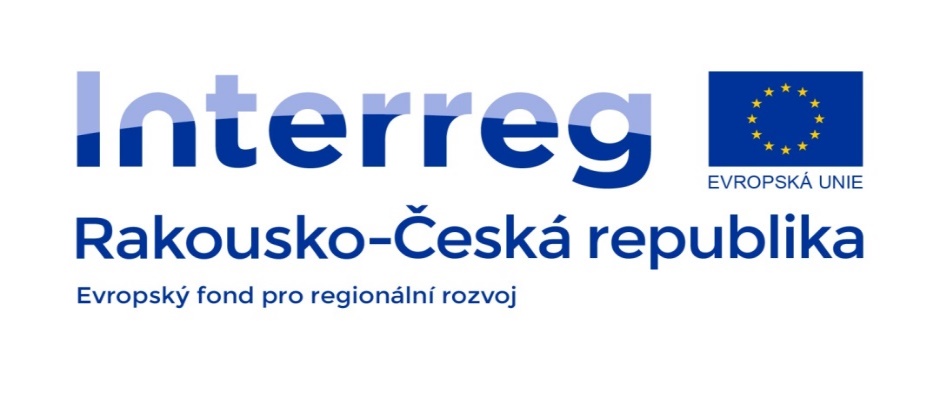 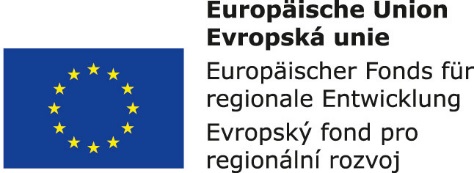 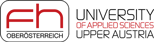 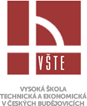 Procesní řetězce mezi dodavateli a konečnými zákazníky
Základem úspěšného řízení podniku a východiskem pro tvorbu všech podnikových plánů je strategie podniku. Pod pojmem strategie podniku rozumíme formulaci základních rozvojových procesů podniku. Strategie podniku obsahuje jeho strategické cíle a strategické operace.
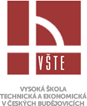 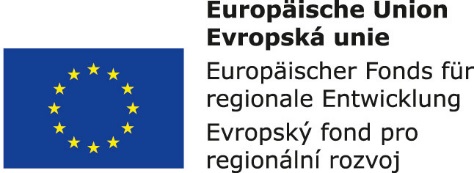 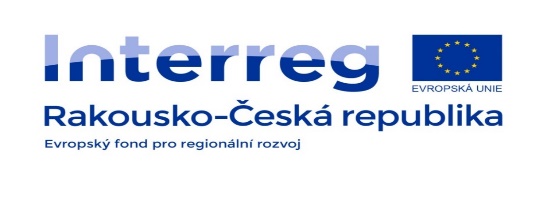 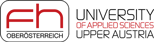 Logistika zabezpečuje a řídí:
pohyb objektů (např. výrobků, palet,  zakázek aj.),
přes dílčí procesy procesních řetězců. 

V jednotlivých procesech probíhají  transformace objektů tj. obrábění,  skladování, manipulace, kontrola apod. 

Mezi procesy dochází k výměně materiálu (hmot, látek) a informací. Úkolem logistiky je integrované hmotné a informační toky ovládat. Úroveň interakcí mezi články procesního řetězce ovlivňuje jakost logistiky a úroveň komunikačních systémů je proto středem pozornosti logistiků.
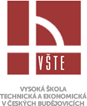 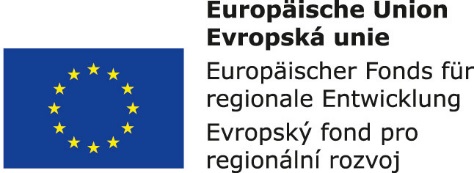 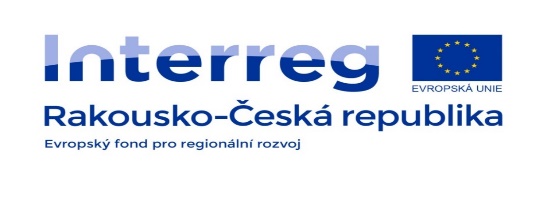 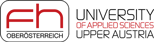 RFID – Hardware a Software integrované do hmotných toků
V posledních letech proběhl v oblasti zdokonalování vlastností a zavádění radiofrekvenční identifikace mnoho výzkumných a vývojových prací. Zejména v souvislosti zavádění těchto výkonných prvků do intralogistiky.
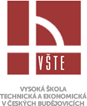 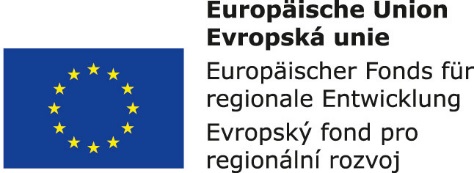 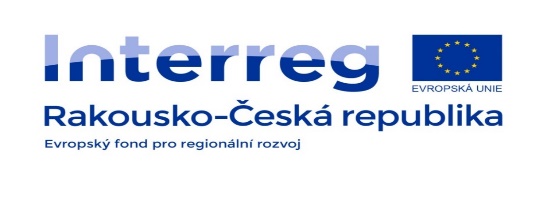 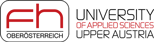 RFID (Radio Frequency Identification) - radiofrekvenční identifikace v současném vývojovém stadiu umožňuje jednoznačnou bezkontaktní identifikaci téměř libovolných objektů pomocí elektromagnetických vln.
Nasazení RFID technologie umožňuje optimalizovat procesy tvorby hodnot.
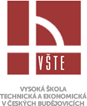 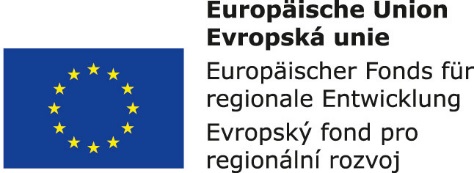 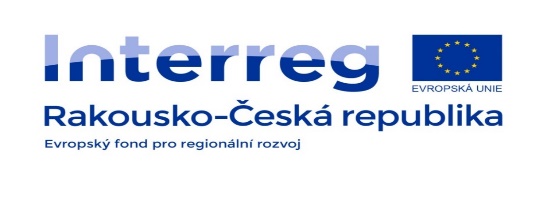 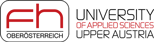 Transpondery jsou systémy, které si mohou prostřednictvím vysílacích a přijímacích jednotek vyměňovat data. Transponder se skládá z transponderové antény, která bývá z pochopitelných důvodů menší než anténní systém komunikační jednotky a z čipu. Ten slouží k ukládání dat a plní funkci controlleru. Aktivní transpondery mají navíc zdroj energie a mohou informace zpracovat a vysílat.
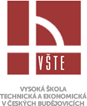 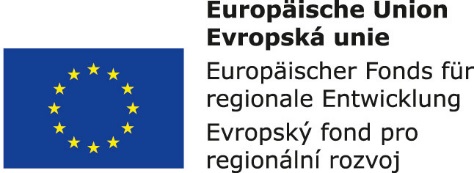 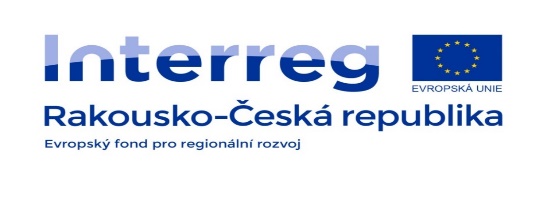 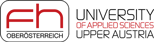